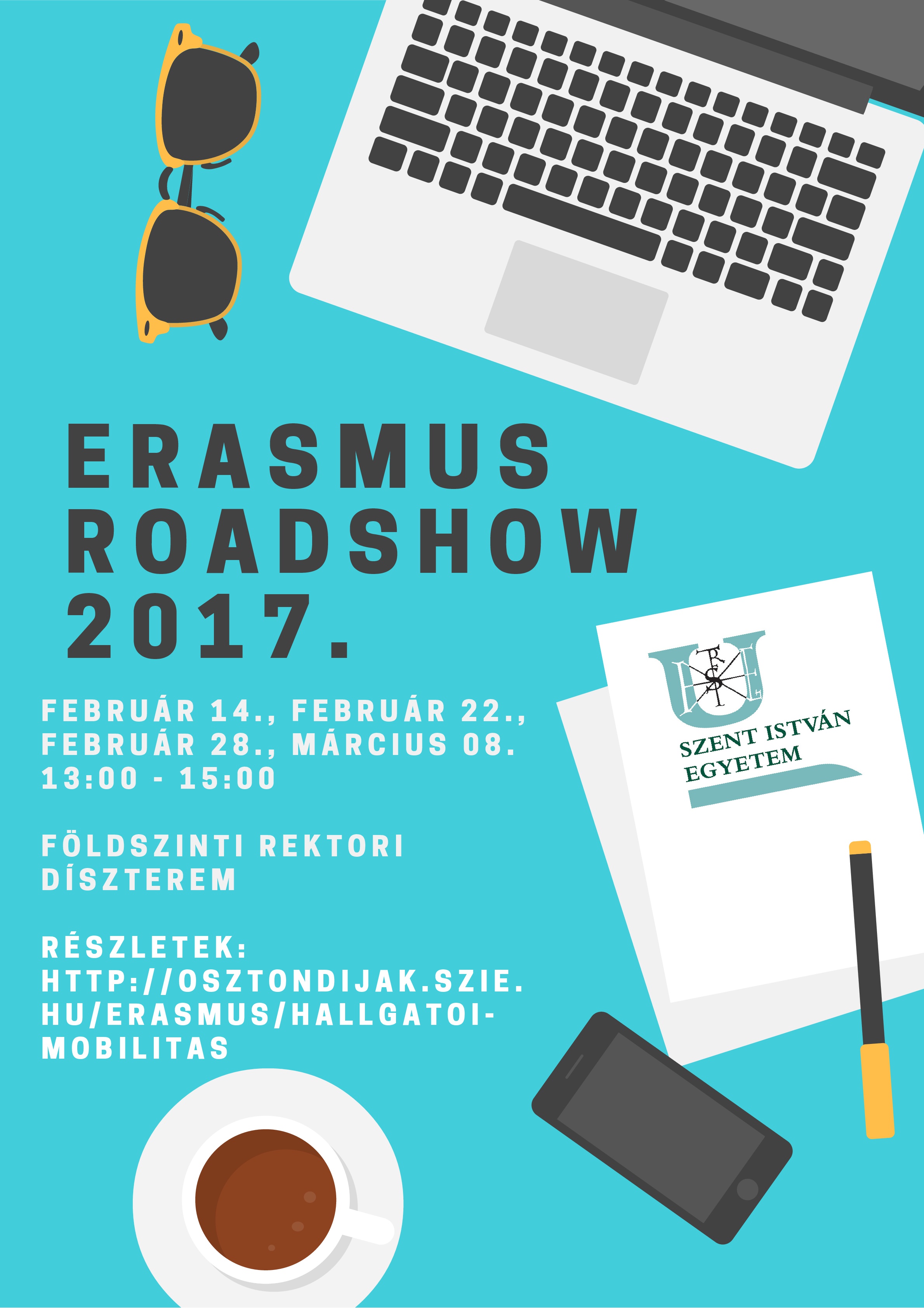 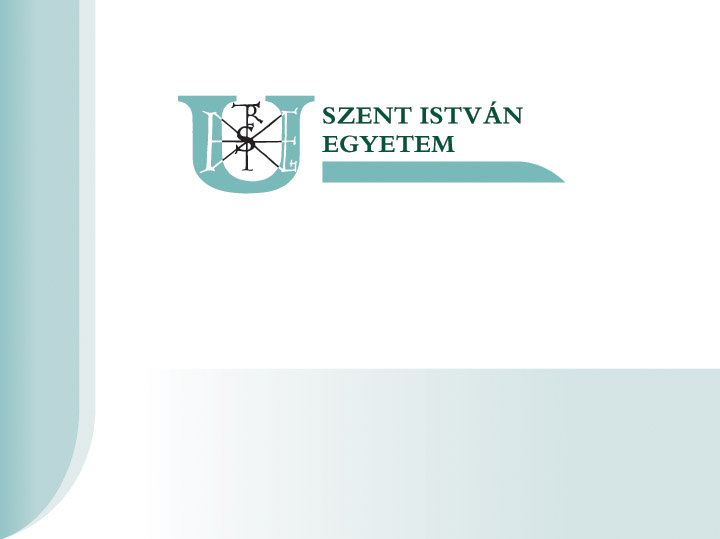 ERASMUS ROADSHOW4. nap
2017. március 08.
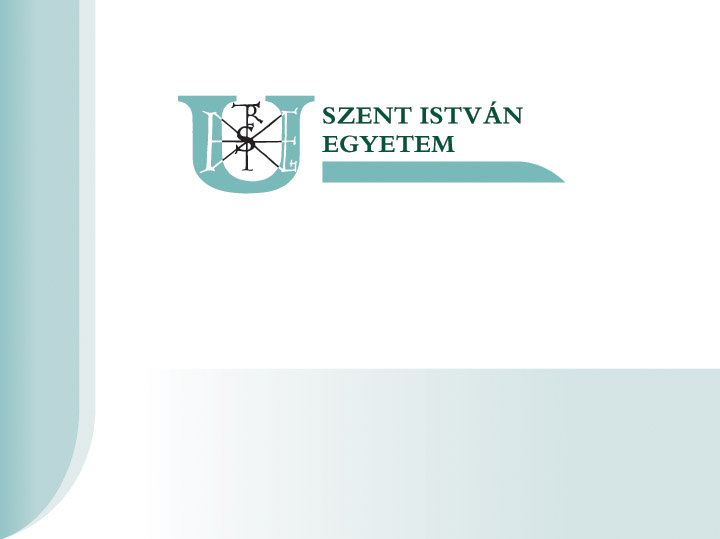 Mai program13:00 Garamvölgyi Judit előadása – Multikulturális környezetre felkészítő tréning13:10 Axel Kazmaier előadása – DHBW Mosbach International Program13:20  Kátai Henrietta ERASMUS+ kampusz koordinátor előadása a 2017/18-as pályázati tudnivalókról 13:30 Shimizu Nana - JOY program (Yokohama) és a Mizuta ösztöndíj (Josai)13:45 Heltai Zsuzsanna – Nemzetközi kreditmobilitás14:00 Dr. Waltner István - Cranfield University14:20 Pál Erika – Gödöllői Campus Tanulmányi Osztály (kedvezményes tan-, és vizsgarend, tudnivalók)14:35 ESN (Erasmus Student Network) előadása – Stefán Gergő14:45 Szabadszállási Edit – EUROAPP prezentáció 14:55 Molnár Mónika – Lactalis Hungária Kft.
2017. március 08.
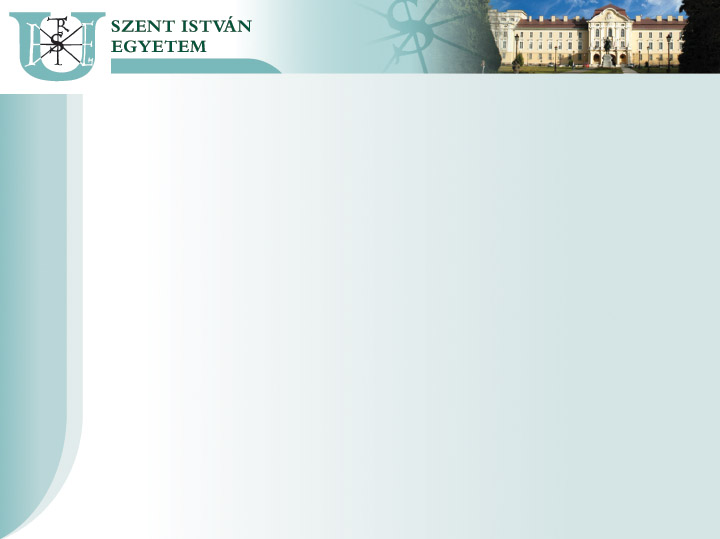 Erasmus+ program
Az Európai Bizottság 2014-2020 közötti programja
 Magában foglalja a korábbi Erasmus programokat (mobilitás, közös képzések), új elemként az ifjúsági (önkéntesség) és sport programokat is tartalmazza
 Célja a készségfejlesztés és a foglalkoztathatóság fejlesztése
 Minden képzési szinten elérhető: közoktatás, szakképzés, felsőoktatás, felnőttoktatás
–––––––––––––––––––––––––––––––––––––––––––––––––––––––––––––––––––––––––––––––––––––––––––––––––––––––––––––––––––––
Szent István Egyetem, 2100 Gödöllô, Páter Károly utca 1. Tel.: +36-28-522-000. Fax: +36-28-410-804. E-mail: info@szie.hu
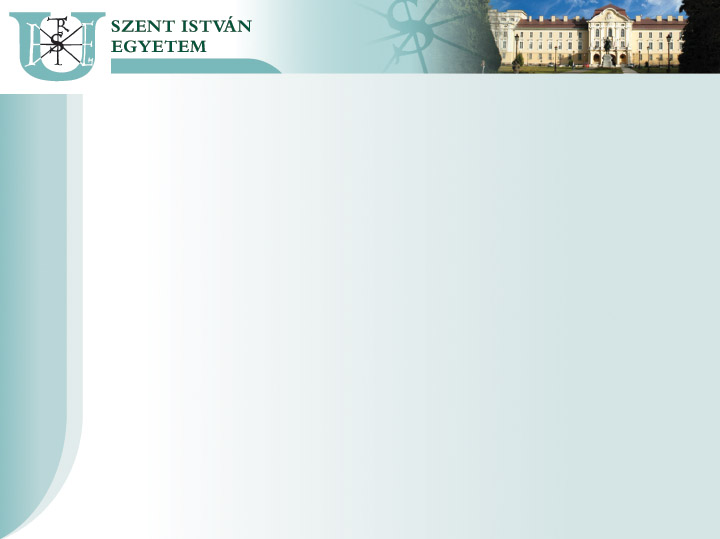 Erasmus+ program
Tanulmányi célú
Mobilitás hossza 3-12 hónap
Két lezárt félév a kiutazásig
Fogadó intézmény  hallgatóival egyenlő jogok
Tanulmányok elismerése
(ECTS, diplomamelléklet)
Küldő intézménynél aktív  státusz (tandíj)
	400 €/450 €/500 €
Akár Európán kívül is!
650 €/hó + utazási átalány
+ 100 € SZOCIÁLIS ALAPÚ
KIEGÉSZÍTŐ TÁMOGATÁS
Szakmai gyakorlat
Mobilitás hossza 2-12 hónap (heti 35-40 óra!)
Fogadó intézményt kell találni
Két lezárt félév a kiutazásig
Frissdiplomás hallgatók a
végzést követő évben is
Gyakorlat végén igazolás,  diplomamelléklet
	500 €/550 €/600 €

KIEGÉSZÍTŐ TÁMOGATÁS  TARTÓSAN BETEG ÉS  FOGYATÉKOSSÁGGAL ÉLŐK  SZÁMÁRA
–––––––––––––––––––––––––––––––––––––––––––––––––––––––––––––––––––––––––––––––––––––––––––––––––––––––––––––––––––––
Szent István Egyetem, 2100 Gödöllô, Páter Károly utca 1. Tel.: +36-28-522-000. Fax: +36-28-410-804. E-mail: info@szie.hu
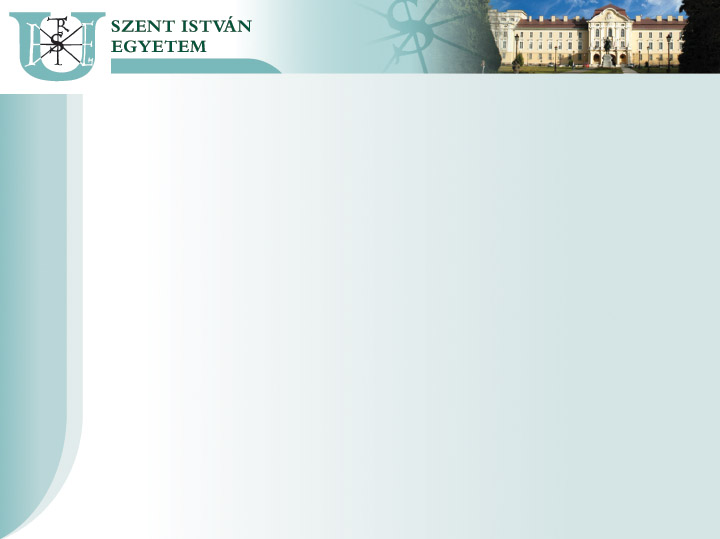 Elnyerhető ösztöndíj összege
http://tka.hu/palyazatok/508/tamogatott-palyazoknak#5365
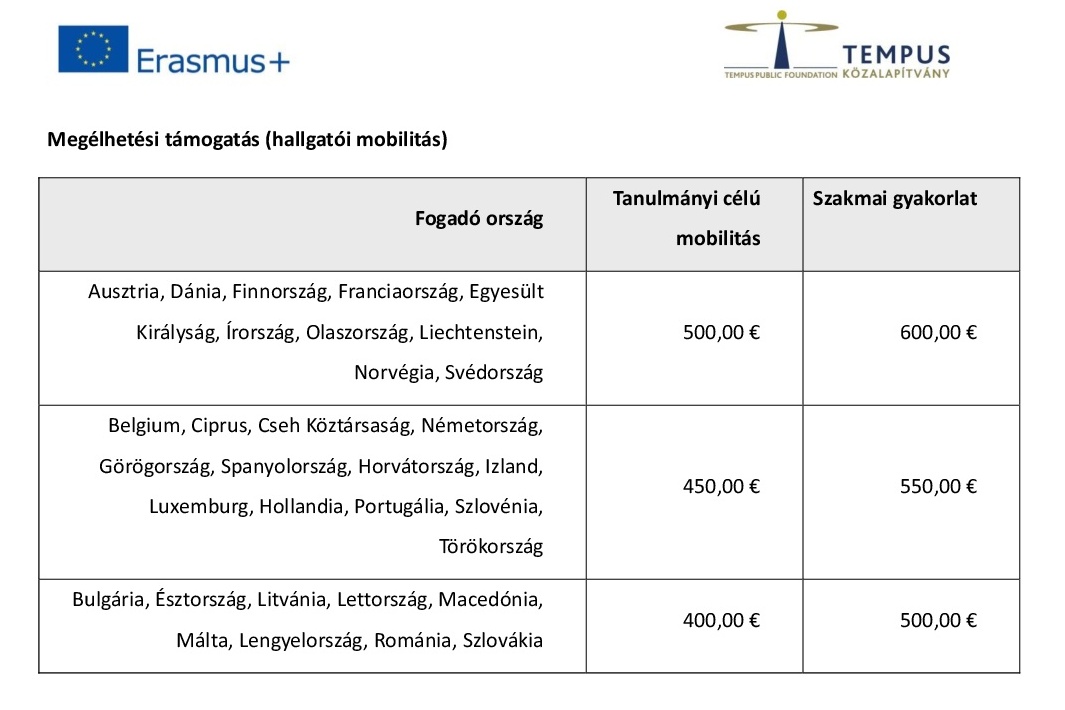 –––––––––––––––––––––––––––––––––––––––––––––––––––––––––––––––––––––––––––––––––––––––––––––––––––––––––––––––––––––
Szent István Egyetem, 2100 Gödöllô, Páter Károly utca 1. Tel.: +36-28-522-000. Fax: +36-28-410-804. E-mail: info@szie.hu
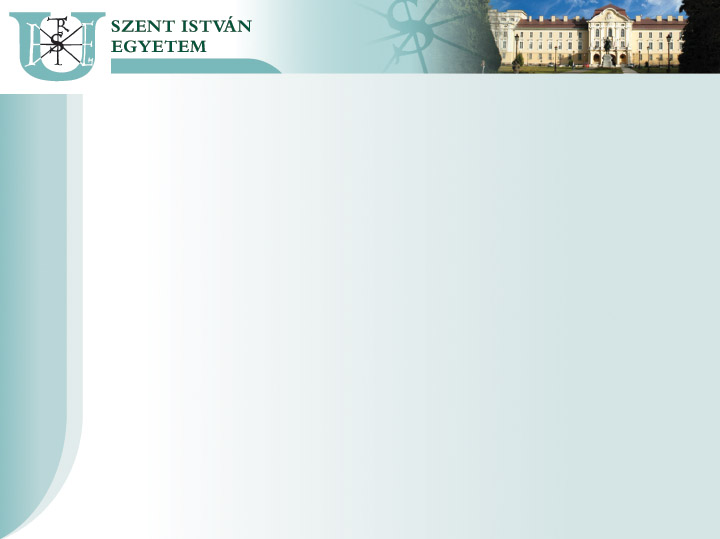 Tudnivalók
BSc: két lezárt félév, MSc: egy lezárt félév szükséges a kiutazáshoz
Két megvalósuló mobilitás között minimum 1 hónapnak el kell telnie!
Biztosítás:
Dombornyomott bankkártyához kapcsolódó biztosítás nem elfogadható
Teljes mobilitási időszakra szóljon
Fogadó cég által kötött biztosítás esetén kérjük a kötvényt!
Végzés utáni mobilitás:
Aktív hallgatói státusz megszűnése (abszolválás/záróvizsga napja) utáni naptól számított 12 hónapon belül vissza kell érkezni
Pályázni, szerződni csak aktív hallgatói státusszal lehetséges!!!
–––––––––––––––––––––––––––––––––––––––––––––––––––––––––––––––––––––––––––––––––––––––––––––––––––––––––––––––––––––
Szent István Egyetem, 2100 Gödöllô, Páter Károly utca 1. Tel.: +36-28-522-000. Fax: +36-28-410-804. E-mail: info@szie.hu
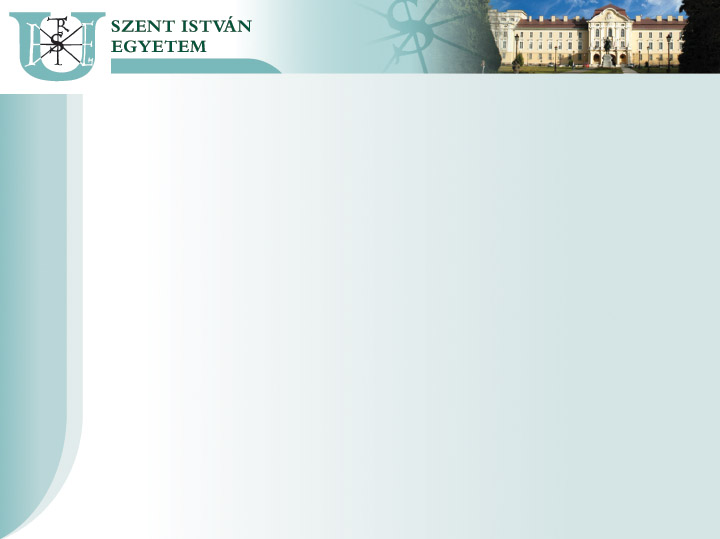 Pályázás menete - GÖDÖLLŐI CAMPUS
Pályázati felhívás, pályázati felület linkje, csatolandó mellékletek:
Szakmai gyakorlat:
http://osztondijak.szie.hu/erasmus/hallgatoi-mobilitas/szakmai-gyakorlat
Részképzés:
http://osztondijak.szie.hu/erasmus/hallgatoi-mobilitas/reszkepzes
–––––––––––––––––––––––––––––––––––––––––––––––––––––––––––––––––––––––––––––––––––––––––––––––––––––––––––––––––––––
Szent István Egyetem, 2100 Gödöllô, Páter Károly utca 1. Tel.: +36-28-522-000. Fax: +36-28-410-804. E-mail: info@szie.hu
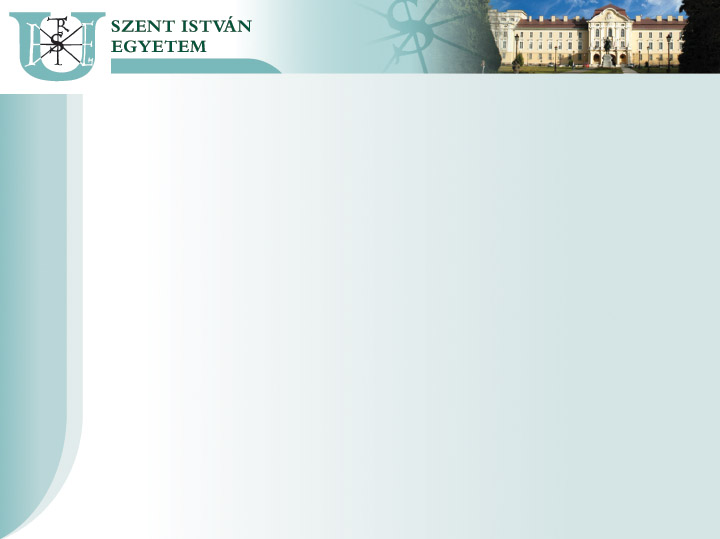 Pályázat mellékletei
Europass önéletrajz (magyar, angol nyelvű), aláírva
Europass motivációs levél (magyar, angol nyelvű), aláírva
két szaktanári ajánlás (magyar, angol nyelvű), 
nyelvvizsga bizonyítvány(ok) másolata(i), 
legutóbbi 2 lezárt félév vizsgaeredménye Neptunból kinyomtatva, a tanulmányi osztály által aláírva
aktív jogviszony igazolás, a tanulmányi osztály által aláírva
kiemelkedő teljesítmény,  önkéntes munka (pl. ESN) igazolása
szociális kiegészítő támogatásra való jogosultság esetén hivatalos igazolás
tartósan beteg vagy fogyatékkal élő hallgatók 3 hónapnál nem régebbi kórtörténeti
          összefoglalója
A pályázat mellékleteit összefűzve, egyben kérjük leadni!
––––––––––––––––––––––––––––––––––––––––––––––––––––––––––––––––––––––––––––––––––––––––––––––––––––––––––––––––––––
Szent István Egyetem, 2100 Gödöllô, Páter Károly utca 1. Tel.: +36-28-522-000. Fax: +36-28-410-804. E-mail: info@szie.hu
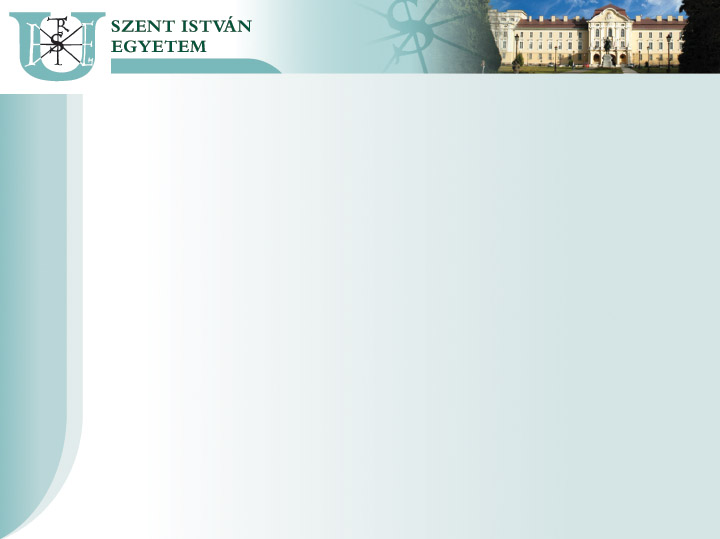 Pályázati határidők
Szakmai gyakorlat - folyamatos – (2016/2017 tanév)
2017. május 31. 24:00 
(Támogatható időszak vége: 2017. 09.30)
Szakmai gyakorlat - folyamatos – (2017/2018 tanév)
2018. május 31. 24:00 
(Támogatható időszak vége: 2018. 09.30)
Tanulmányi célú mobilitás - részképzés (2017/2018 tanév)
2017. március 30. 23:00
(Támogatható időszak vége: 2018. 09.30)
–––––––––––––––––––––––––––––––––––––––––––––––––––––––––––––––––––––––––––––––––––––––––––––––––––––––––––––––––––––
Szent István Egyetem, 2100 Gödöllô, Páter Károly utca 1. Tel.: +36-28-522-000. Fax: +36-28-410-804. E-mail: info@szie.hu
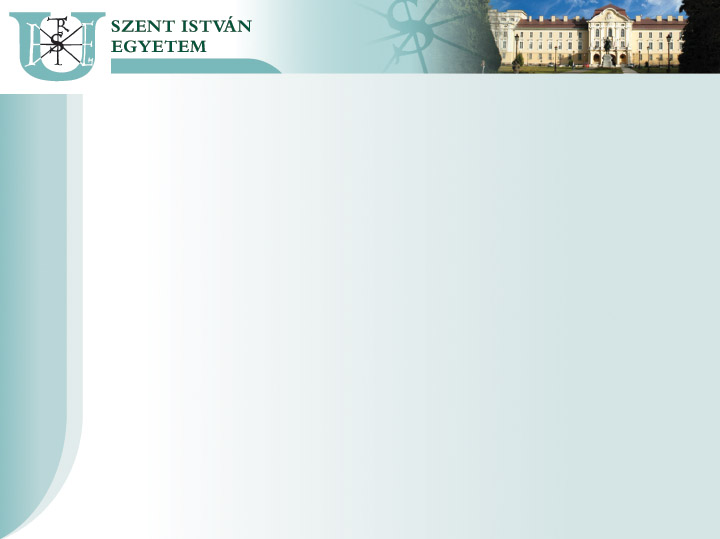 Miért jó az Europass CV?
27 nyelven készíthető el az önéletrajz,  motivációs levél;
online kitöltő felület áll rendelkezésre;
nem csak az iskolában megszerzett tudást, hanem a képességek, kompetenciák is bemutathatóak általa;
mobilitásban érintettek eredményeinek és  kompetenciáinak bemutatásához: mobilitási igazolvány
––––––––––––––––––––––––––––––––––––––––––––––––––––––––––––––––––––––––––––––––––––––––––––––––––––––––––––––––––––
Szent István Egyetem, 2100 Gödöllô, Páter Károly utca 1. Tel.: +36-28-522-000. Fax: +36-28-410-804. E-mail: info@szie.hu
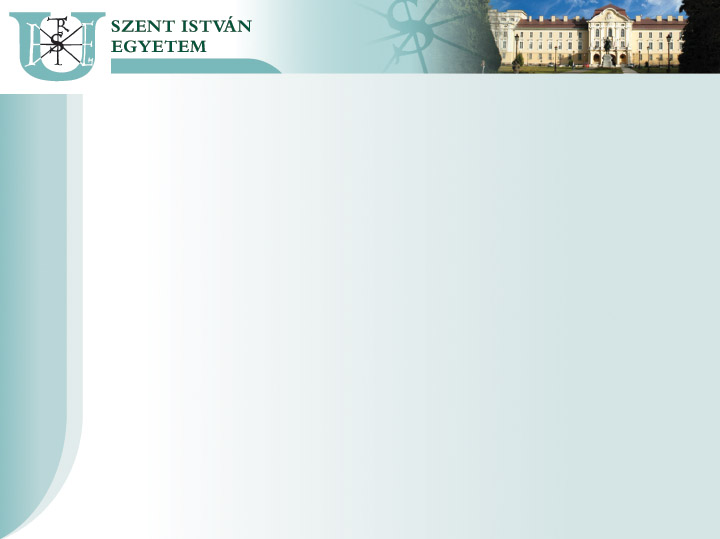 ––––––––––––––––––––––––––––––––––––––––––––––––––––––––––––––––––––––––––––––––––––––––––––––––––––––––––––––––––––
Szent István Egyetem, 2100 Gödöllô, Páter Károly utca 1. Tel.: +36-28-522-000. Fax: +36-28-410-804. E-mail: info@szie.hu
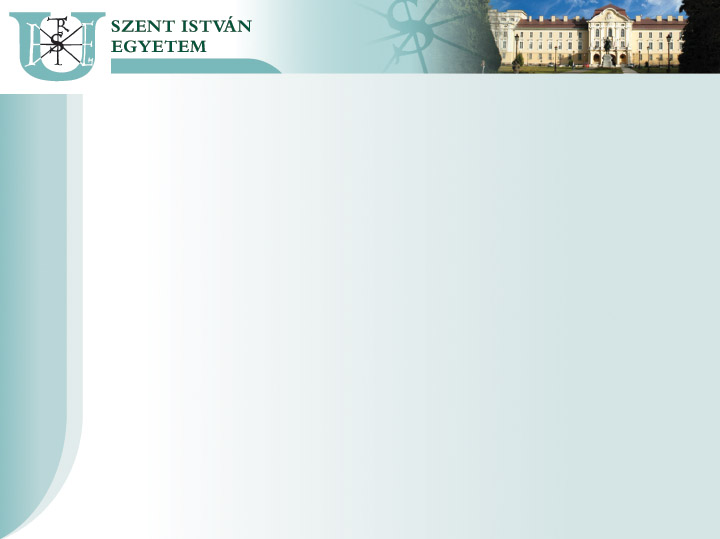 ––––––––––––––––––––––––––––––––––––––––––––––––––––––––––––––––––––––––––––––––––––––––––––––––––––––––––––––––––––
Szent István Egyetem, 2100 Gödöllô, Páter Károly utca 1. Tel.: +36-28-522-000. Fax: +36-28-410-804. E-mail: info@szie.hu
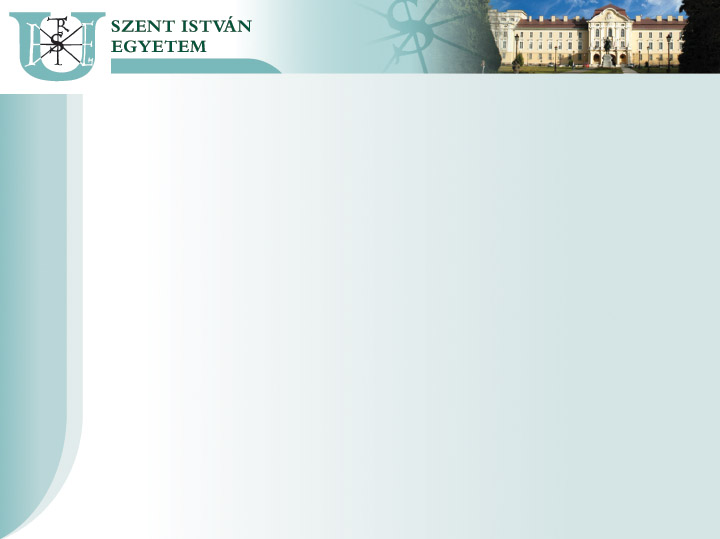 Bírálati szempontok
tanulmányi átlag
nyelvtudás szintje (Zöld Út Nyelvvizsgaközpont)
motiváció és munkaterv minősége és tartalma
a szakos tanulmányokhoz  kapcsolódó, kiemelkedő tudományos munka
közéleti, önkéntes tevékenység
korábbi mobilitás (egy képzési szinten legfeljebb 360 nap tölthető el)
––––––––––––––––––––––––––––––––––––––––––––––––––––––––––––––––––––––––––––––––––––––––––––––––––––––––––––––––––––
Szent István Egyetem, 2100 Gödöllô, Páter Károly utca 1. Tel.: +36-28-522-000. Fax: +36-28-410-804. E-mail: info@szie.hu
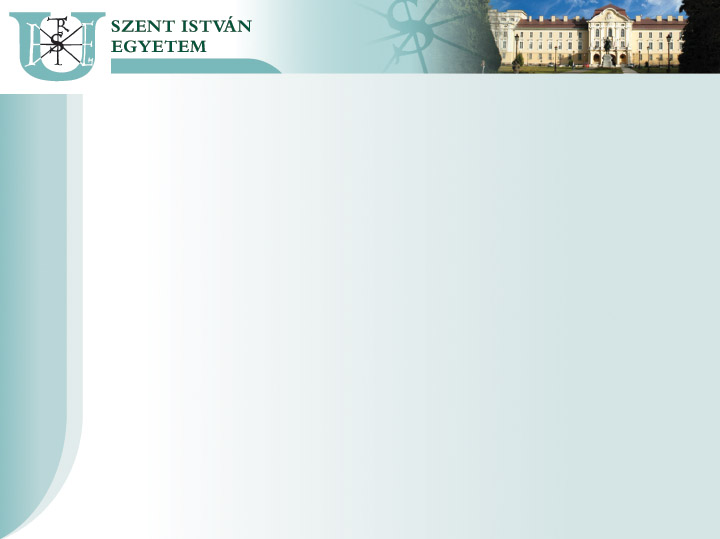 Szerződéskötés, ösztöndíj utalása
kapcsolatfelvétel a potenciális fogadóintézménnyel, céggel: a pályázat beadása előtt, önállóan!
nyelvi meghallgatás (folyamatosan)
döntés: nyelvi meghallgatás után 1 héttel
támogatási szerződések megkötése: ~+2 hét
ösztöndíj utalása: ~+2 hét
––––––––––––––––––––––––––––––––––––––––––––––––––––––––––––––––––––––––––––––––––––––––––––––––––––––––––––––––––––
Szent István Egyetem, 2100 Gödöllô, Páter Károly utca 1. Tel.: +36-28-522-000. Fax: +36-28-410-804. E-mail: info@szie.hu
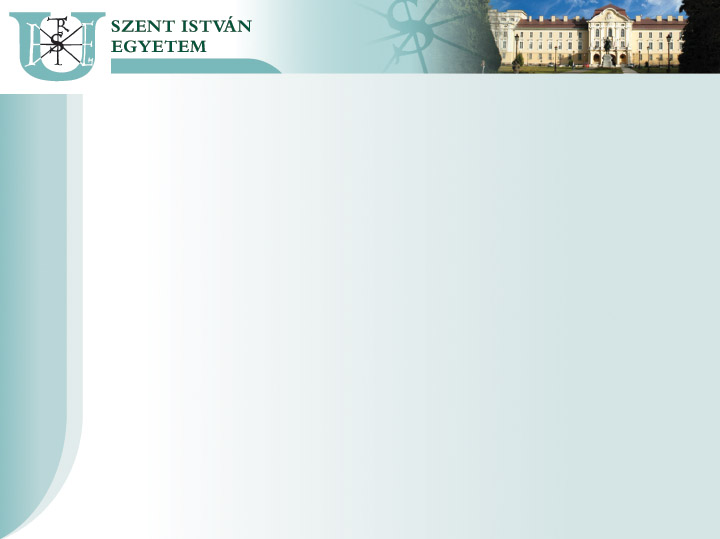 Praktikus tanácsok pályázóknak
Kulturális turizmust nem támogatjuk –  szakmai motiváció 
Kedvezményes tanulmányi-, és vizsgarend igénylése javasolt az Erasmus félévre
Fogadó egyetemtől tanterv bekérése (pontosabban meghatározható a mobilitási időszak)
Nominálási határidőre figyelni
–––––––––––––––––––––––––––––––––––––––––––––––––––––––––––––––––––––––––––––––––––––––––––––––––––––––––––––––––––––
Szent István Egyetem, 2100 Gödöllô, Páter Károly utca 1. Tel.: +36-28-522-000. Fax: +36-28-410-804. E-mail: info@szie.hu
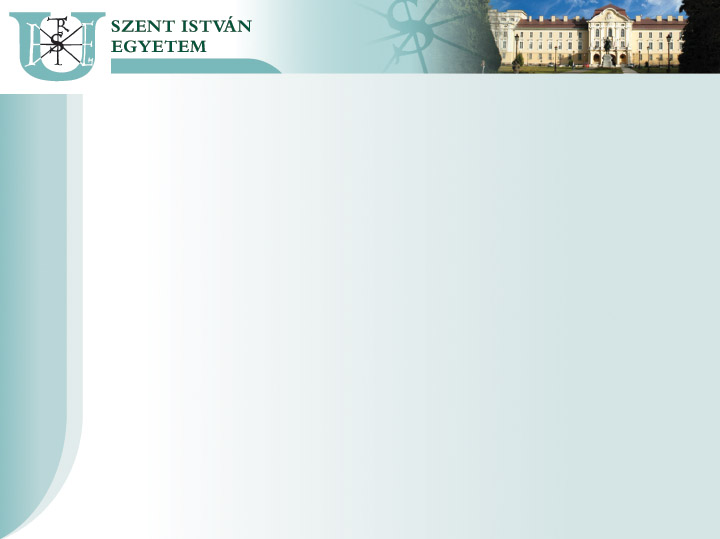 Felkészülés a kalandra
Multikulturális környezetre felkészítő tréning– interkulturális kompetenciák fejlesztése: sztereotípiák, előítéletek, kommunikáció
Kulturális tudatosság; érdeklődés, nyitottság új kultúrák megismerése iránt
Nyelvi (szaknyelvi) felkészültség (OLS nyelvi teszt), önképzés!
Alapos tájékozódás a fogadóintézményről (szolgáltatások, bér, szállás, nyelvi képzés, stb.)
Korábbi Erasmus hallgatókkal, itt tanuló külföldi hallgatókkal beszélgetés, tapasztalataik meghallgatása
–––––––––––––––––––––––––––––––––––––––––––––––––––––––––––––––––––––––––––––––––––––––––––––––––––––––––––––––––––––
Szent István Egyetem, 2100 Gödöllô, Páter Károly utca 1. Tel.: +36-28-522-000. Fax: +36-28-410-804. E-mail: info@szie.hu
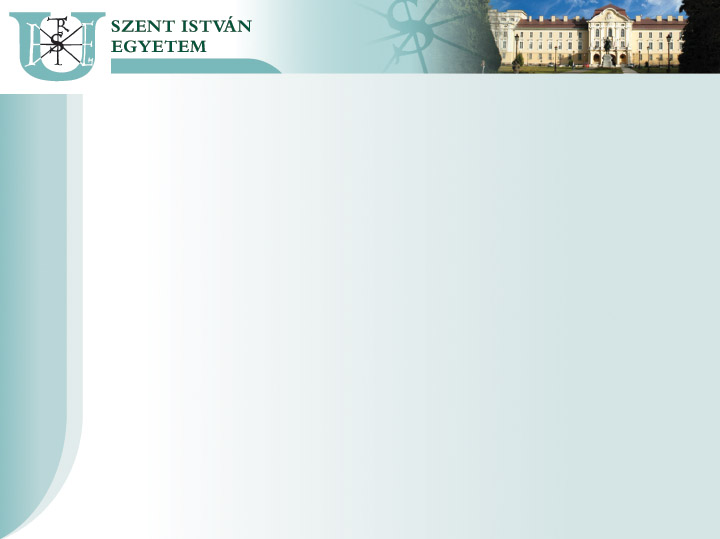 Linkgyűjtemény
http://osztondijak.szie.hu/erasmus/hallgatoi-mobilitas
http://www.tka.hu/palyazatok/108/erasmus
http://www.tka.hu/campus-mundi-projekt
http://tka.hu/celcsoport/2233/20-legjobb-dolog-az-erasmusszal
Facebook:
SZIE ERASMUS, Erasmus ösztöndíj hallgatóknak, Campus Mundi
–––––––––––––––––––––––––––––––––––––––––––––––––––––––––––––––––––––––––––––––––––––––––––––––––––––––––––––––––––––
Szent István Egyetem, 2100 Gödöllô, Páter Károly utca 1. Tel.: +36-28-522-000. Fax: +36-28-410-804. E-mail: info@szie.hu
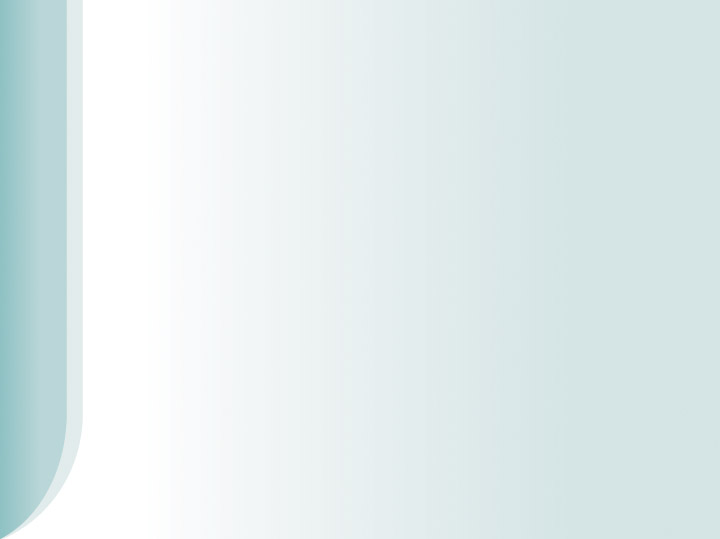 Köszönjük a figyelmet!
SZIE Nemzetközi és Külkapcsolati Iroda
erasmus-out-godollo@szie.hu
http://osztondijak.szie.hu/erasmus/hallgatoi-mobilitas

Erasmus+ kimenő koordinátorok
Katai.Henrietta@fh.szie.hu
Czingili.Judit@fh.szie.hu
Sandor.Beatrix@fh.szie.hu

Fogadó óra hétfőtől csütörtökig 13:30-15:00 között vagy előre egyeztetett időpontban
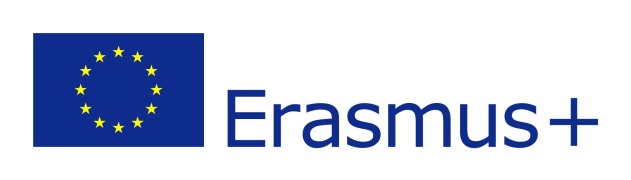 –––––––––––––––––––––––––––––––––––––––––––––––––––––––––––––––––––––––––––––––––––––––––––––––––––––––––––––––––––––
Szent István Egyetem, 2100 Gödöllô, Páter Károly utca 1. Tel.: 06-28-522-000. Fax: 06-28-410-804. E-mail: info@szie.hu